六年级上册
百分数的应用（三）
WWW.PPT818.COM
情境导入
笑笑家2000年食品支出总额占家庭总支出的55%，其他支出总额占家庭总支出的45%，
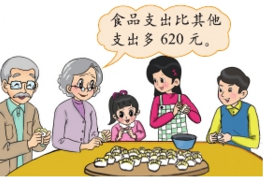 你从中能读出哪些数学信息？
本节目标
1．会利用百分数的意义列出方程解决实际问题，体会百分数与现实生活的密切联系。
2．进一步培养对解题结果进行检验和解释的习惯。
自主学习反馈
１、讨论：说说利用百分数的意义列方程解决实际问题。
自主学习反馈
2、某校儿童剧团中有五年级学生20人，四年级学生比五年级学生多25%，五年级学生比三年级学生少20%。三年级学生有多少人？
解：设三年级学生有x人。
x ×（1-20%）= 20
0.8x= 20
x = 25
答：三年级学生有 25 人。
探究新知
探究一：
笑笑家2000年食品支出总额占家庭总支出的55%，其他支出总额占家庭总支出的45%，笑笑家的家庭总支出是多少元？
55%
食品支出
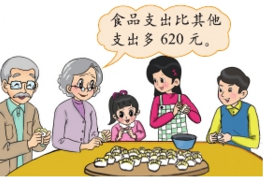 总
支
出
620元
其他支出
45%
食品支出+其他支出=总支出
食品支出-其他支出=620元
探究新知
笑笑家2000年食品支出总额占家庭总支出的55%，其他支出总额占家庭总支出的45%，笑笑家的家庭总支出是多少元？
探究二：
食品支出占55%
其他支出占45%
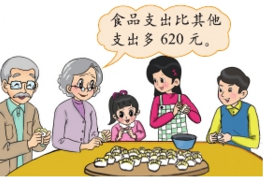 总支出
探究新知
笑笑家2000年食品支出总额占家庭总支出的55%，其他支出总额占家庭总支出的45%，笑笑家的家庭总支出是多少元？
探究二：
解：设笑笑家的家庭总支出是x元。那么食品支出是55%x元，其他支出是45%x元
（55%-45%）x=620
                 0.1x=620
                     X=6200
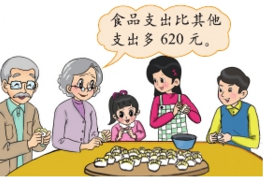 答：笑笑家的家庭总支出是6200元。
知识运用
1、东山乡今年苹果大丰收，产量达到3.6万吨，比去年增产二成，东山乡去年苹果的产量是多少万吨？
增产二成就是增产20%
？万吨
去年
增产20%
今年
3.6万吨
去年的产量×(1+20%）=今年的3.6万吨
知识运用
1、东山乡今年苹果大丰收，产量达到3.6万吨，比去年增产二成，东山乡去年苹果的产量是多少万吨？
解：设东山乡去年苹果的产量是x万吨。
（1+20%）x=3.6
              1.2x=3.6                   
                  X=3
答：东山乡去年苹果的产量是3万吨。
知识运用
2、笑笑参加学校的冬季长跑活动，已经跑来70%，还剩下300米，笑笑一共要跑多少米？
总路程×(1-70%）=剩下的300米
解：设笑笑一共要跑x米。
（1-70%）x=300
              0.3x=300                  
                  X=1000
答：笑笑一共要跑1000米。
随堂检测
1、下表是笑笑的奶奶记录的家庭消费情况。



（1）2005年其他支出比食品支出少340元，这个家庭的总支出是多少元？
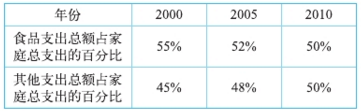 解：设这个家庭的总支出是x元。
  （52%-48%）x=340
                 0.04x=340
                       X=8500
答：这个家庭的总支出是8500元。
随堂检测
1、下表是笑笑的奶奶记录的家庭消费情况。



（2）2010年，食品支出占这个家庭总支出的50%，旅游支出占10%，两项支出一共是7200元，这个家庭的总支出是多少元？
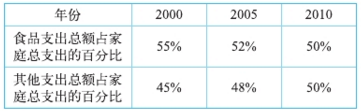 解：设这个家庭的总支出是x元。
  （52%+10%）x=7200
                  0.62x=7200
                        X=12000
答：这个家庭的总支出是12000元。
随堂检测
1、下表是笑笑的奶奶记录的家庭消费情况。



（3）比较家庭支出情况的有关数据，你发现了什么？
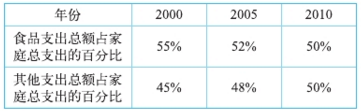 这个家庭的食品支出总额占家庭总支出的百分比在逐年减少。其他支出总额占家庭总支出的百分比在逐年增加。
随堂检测
2、同学们收集图片，收集的名山图片占60%，河流图片占30%，名山图片比河流图片多30张，一共收集了多少张图片？
解：设一共收集了x张图片。
（60%-30%）x=30
                 0.3x=30
                    X=100
答：一共收集了100张图片。
随堂检测
3、奇思买了一本《少年百科全书》，比原价便宜6元，这本书的原价是多少元？
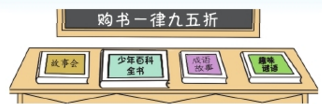 解：设这本书的原价是x元。
（1-95%）x=6
          0.05x=6
               X=120
答：这本书的原价是120元。
随堂检测
4、售票处售出网球比赛门票情况如下表。





其中，乙级门票比丙级门票多售出60张。计算售票处一共售出多少张网球比赛门票，并填写上表。
1-40%-25%=35%
解：设售票处一共售出x张网球比赛门票。
（40%-35%）x=60
               0.05x=60
                    X=1200
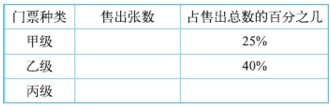 300
480
35%
420
答：售票处一共售出1200张网球比赛门票。
随堂检测
5、右图表示的是2008年检测的519个城市的空气质量情况。请你提出两个数学问题，并尝试解答。
空气质量达到或劣于三级的城市有多少个？
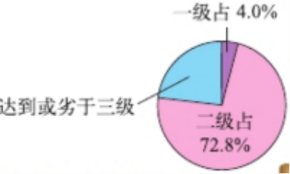 519×（1-72.8%-4.0%）≈120（个）
答：空气质量达到或劣于三级的城市有120个。
本课小结
百分数的应用（三）
画图的方法可以帮助我们分析题里的数量关系等式。
01
求“已知比一个数增加（减少）百分之几的数是多少，求这个数”用方程解比较简便。
02
求“已知比一个数增加（减少）百分之几的数是多少，求这个数”也可以用算术法：
具体的数量÷它所对应的分率=单位“1”的数量来解答。
03
作业布置
1、课本95页第5题。
2、预习课本第96页。

3、讨论：说说你在日常生活中遇到的利息的有关问题。